Decline in Cropable Pasture in the Midwest (http://iopscience.iop.org/1748-9326/10/4/044003/)
2008-2012
Minnesota cropland was increased by 215,000 acres
Illinois by 81,000 acres
Wisconsin by 157,000 acres

Uncultivated Land pre-1970 converted to cropland between 2008-2012
In Minnesota, previously uncultivated land accounted for 22,000 acres converted to cropland
In Illinois, 8,800 acres
In Wisconsin, 14,000
Nationwide, grasslands account for 77% of all cropland conversions.
Data collected from “Cropland expansion outpaces agricultural and biofuel policies in the United States, Tyler J Lark et al 2015 Environ. Res. Lett.
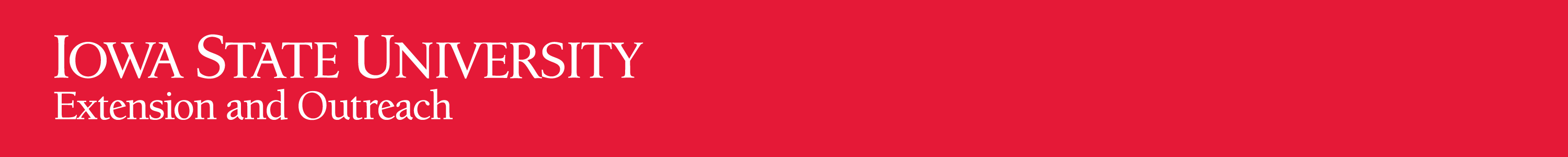 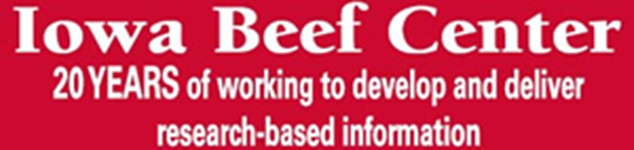